TIẾNG VIỆT 1
Tập 1
Tuần 12
Bài 59: ân – ât
Khởi động
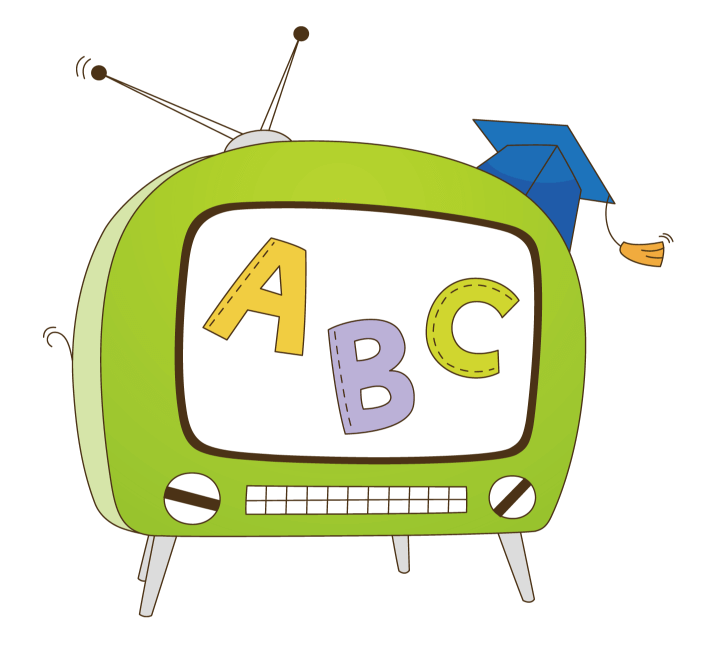 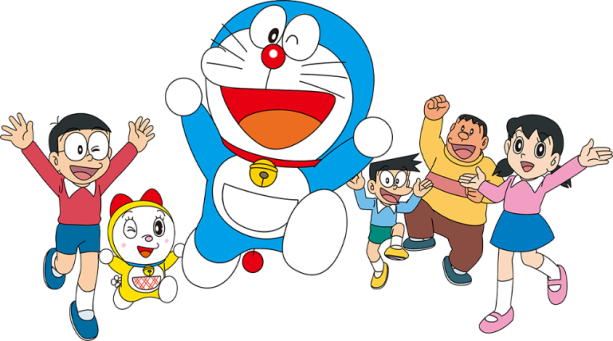 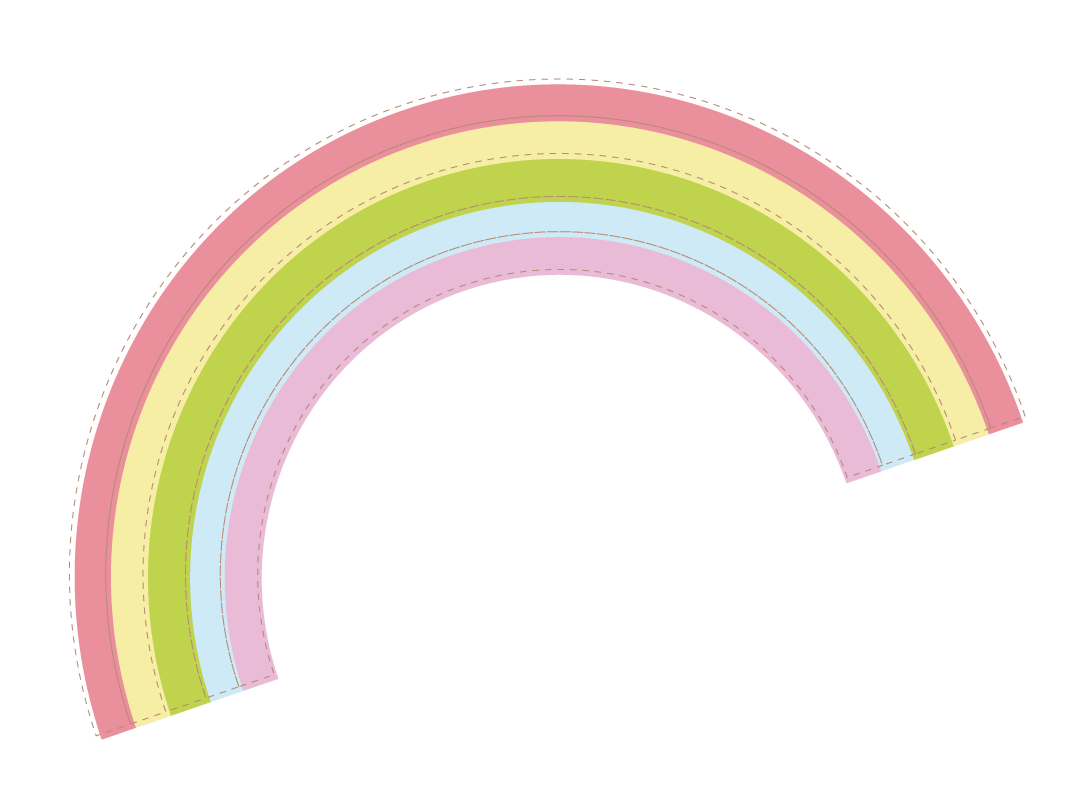 Bài 59: ân - ât
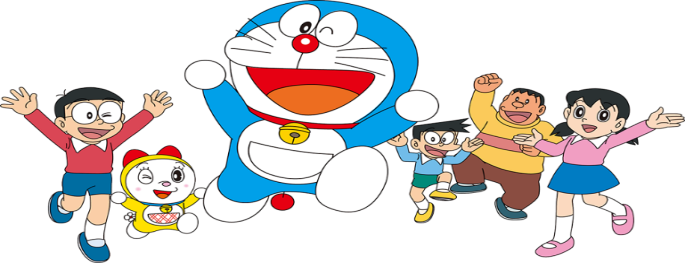 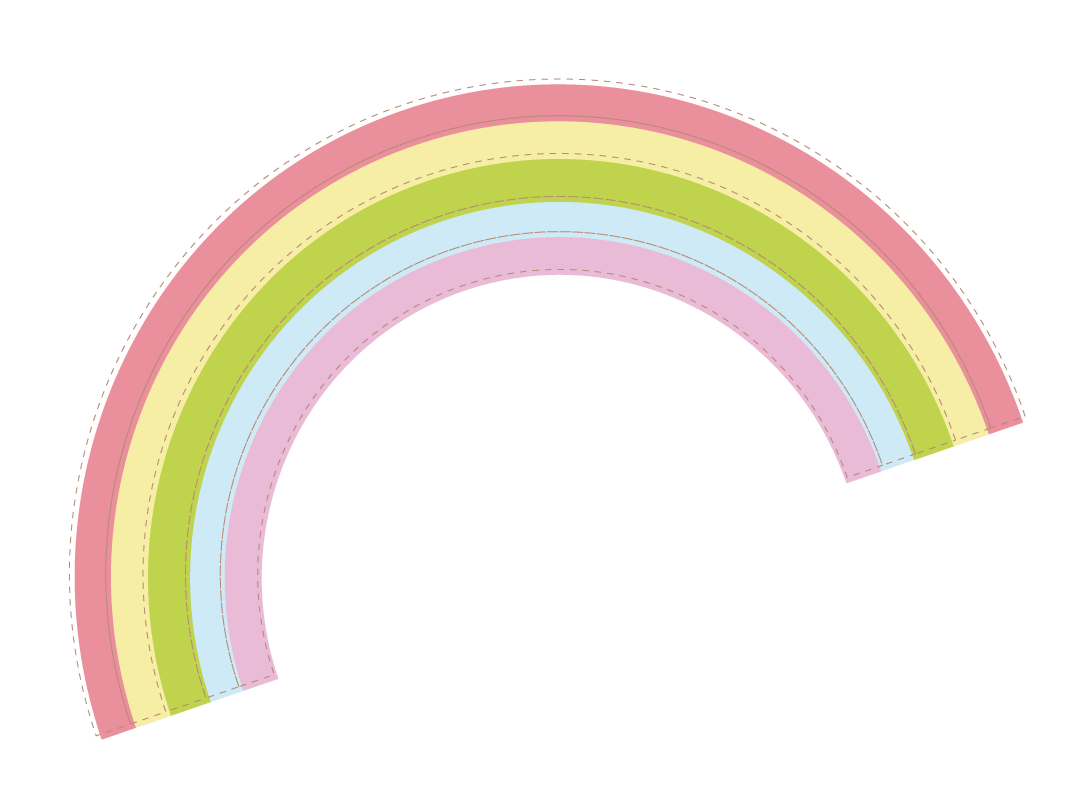 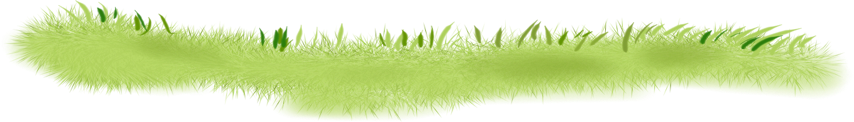 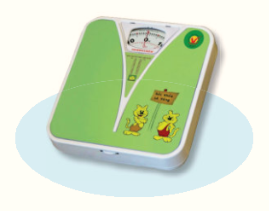 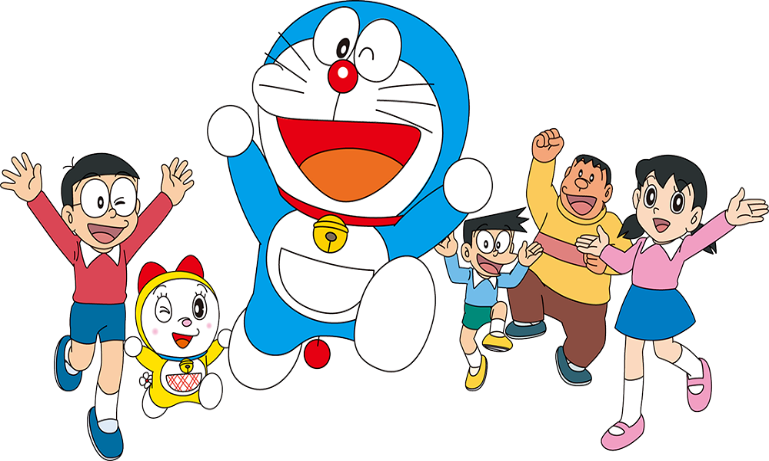 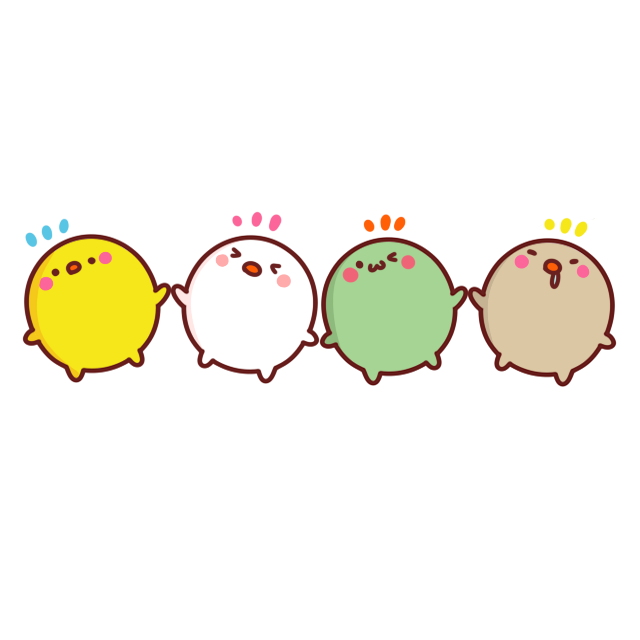 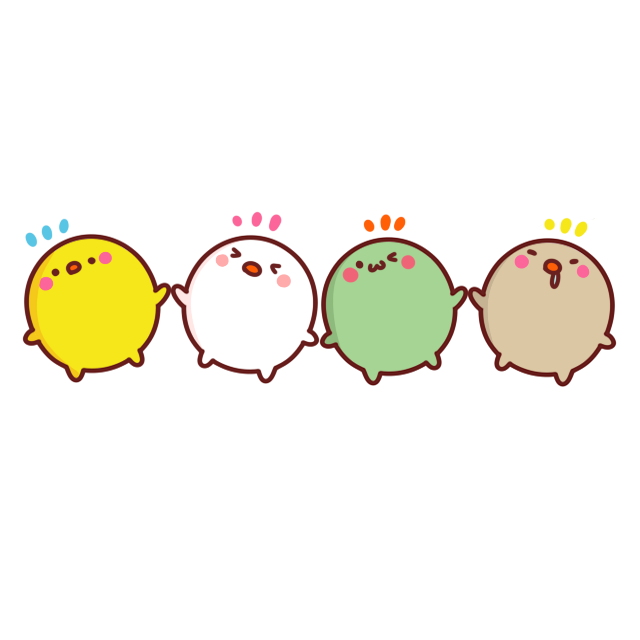 1: Làm quen
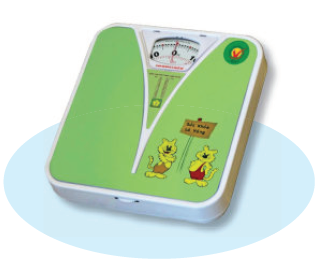 cân
ân
â
n
ân
cân
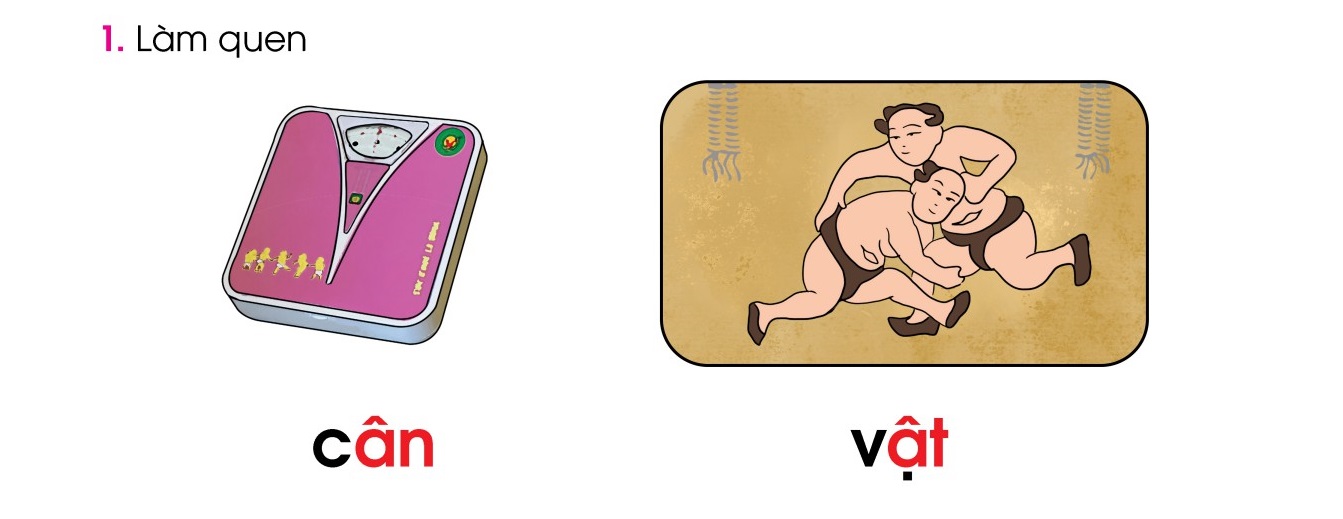 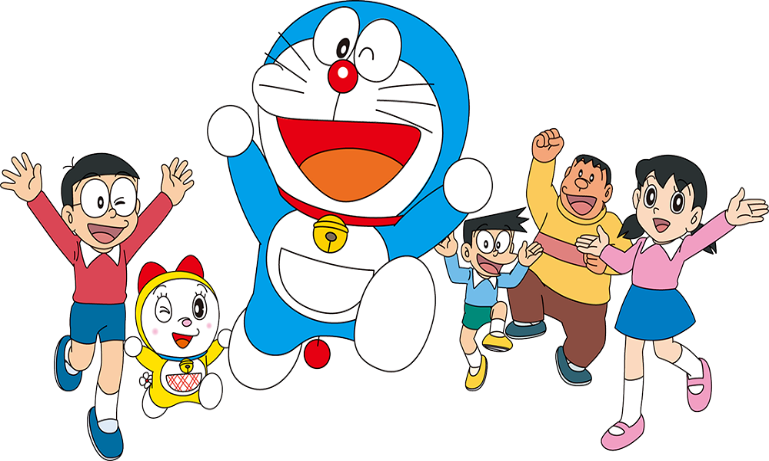 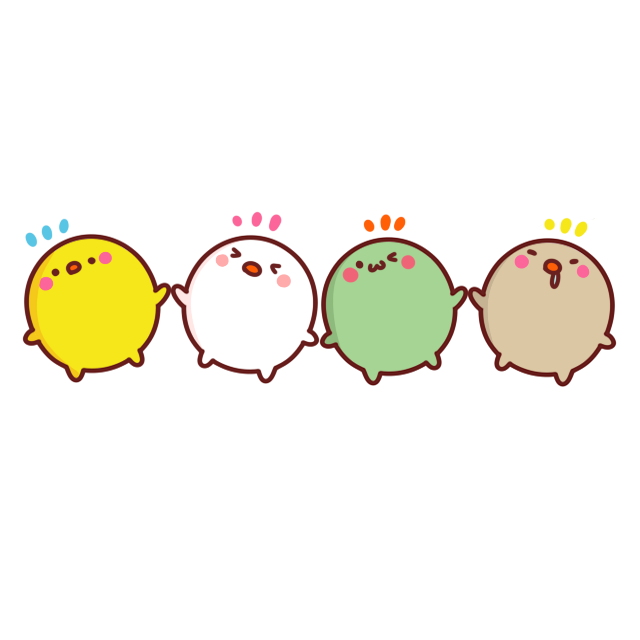 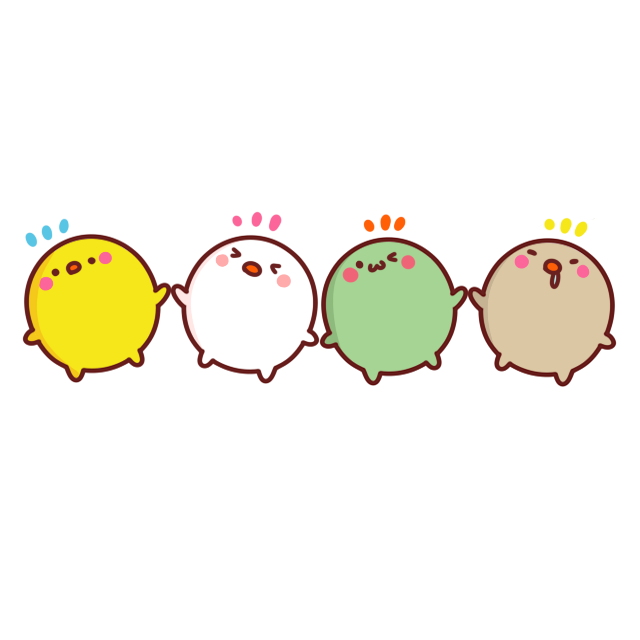 1: Làm quen
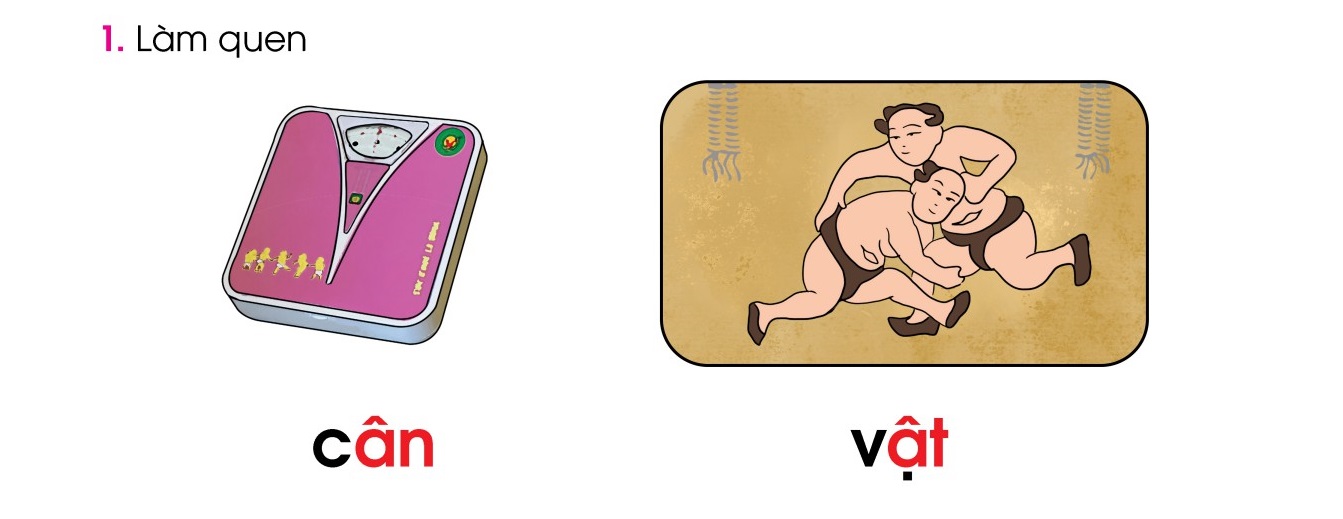 ât
vật
â
t
vật
ât
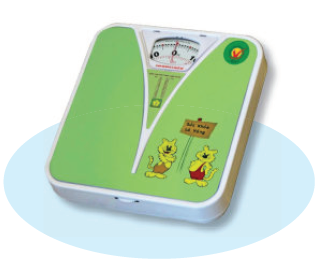 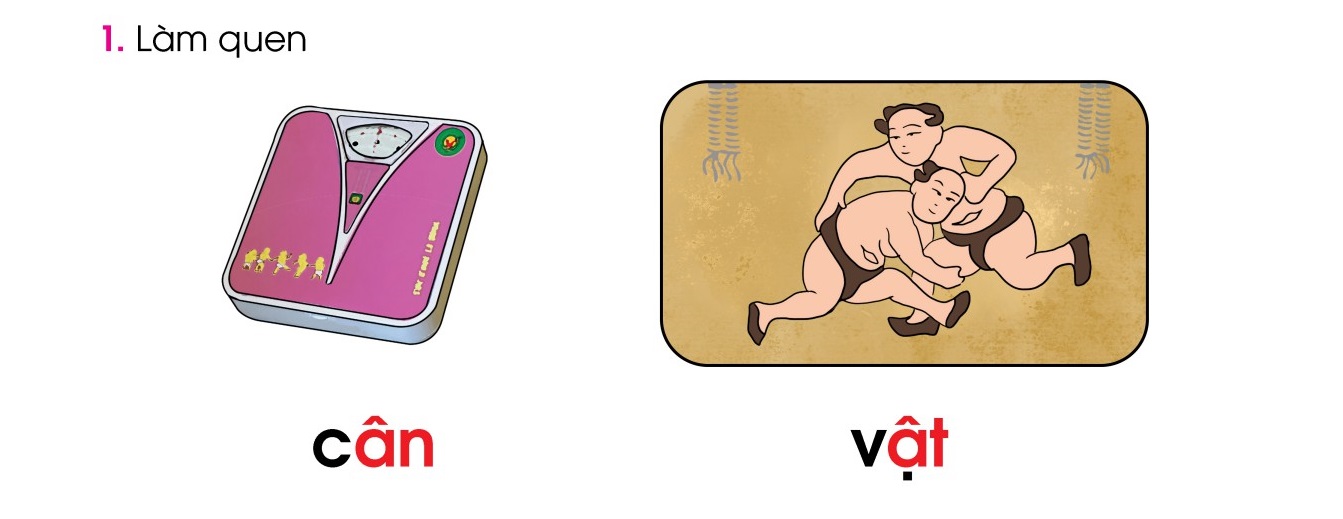 cân
vật
ât
ân
So sánh
ân
ât
Bảng gài
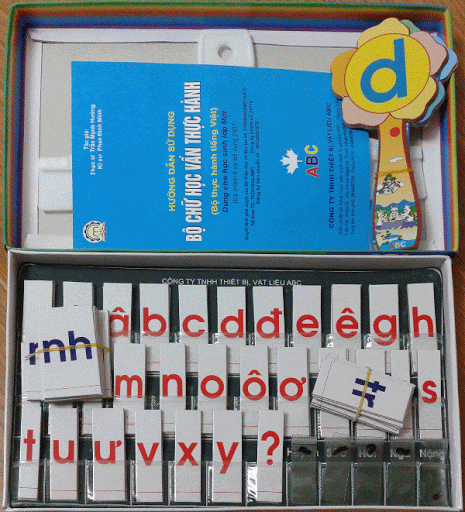 cân
ân
ât
vật
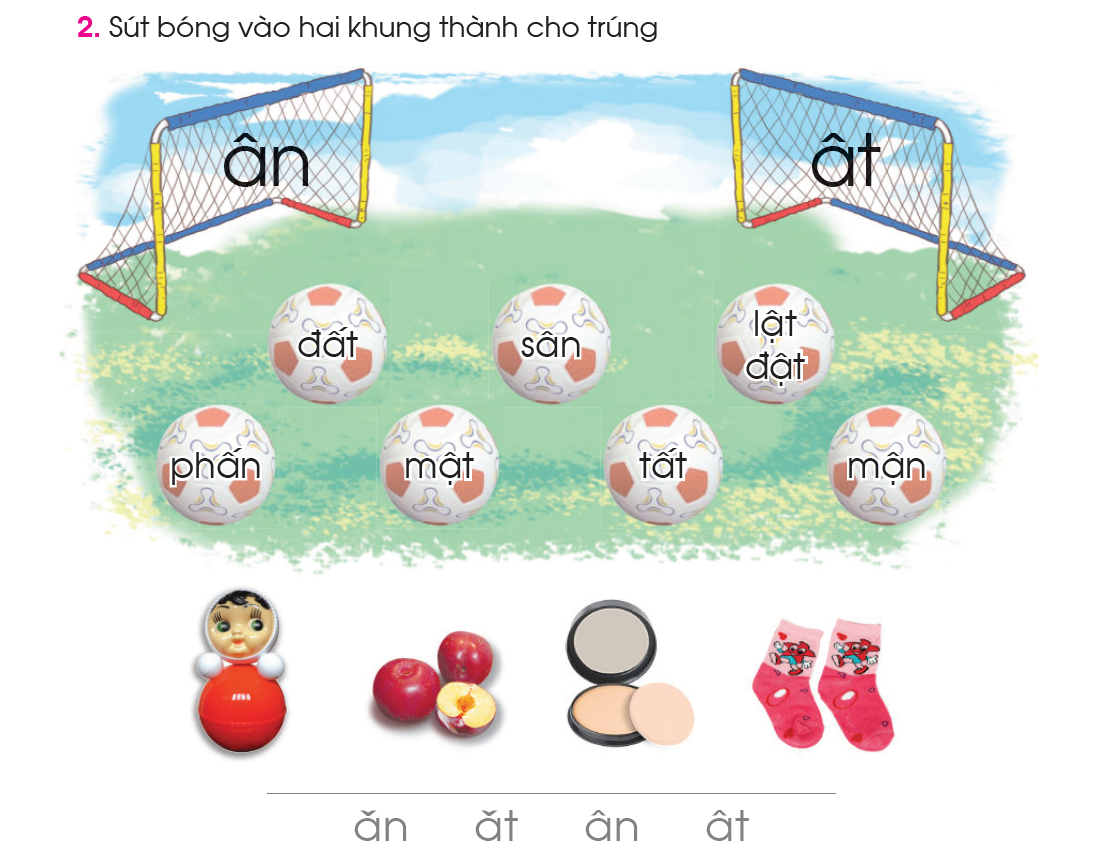 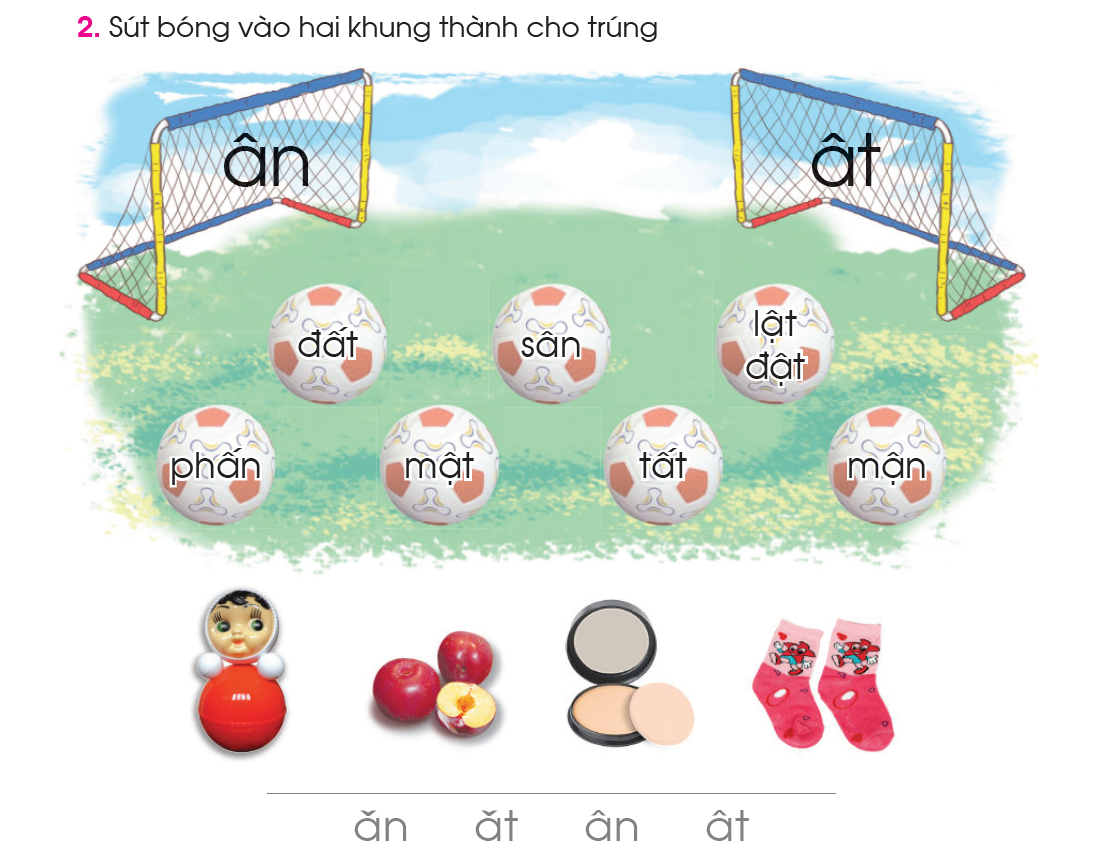 đất
lật
đật
sân
phấn
mận
tất
mật
ân
Tìm tiếng ngoài bài có vần:
ât
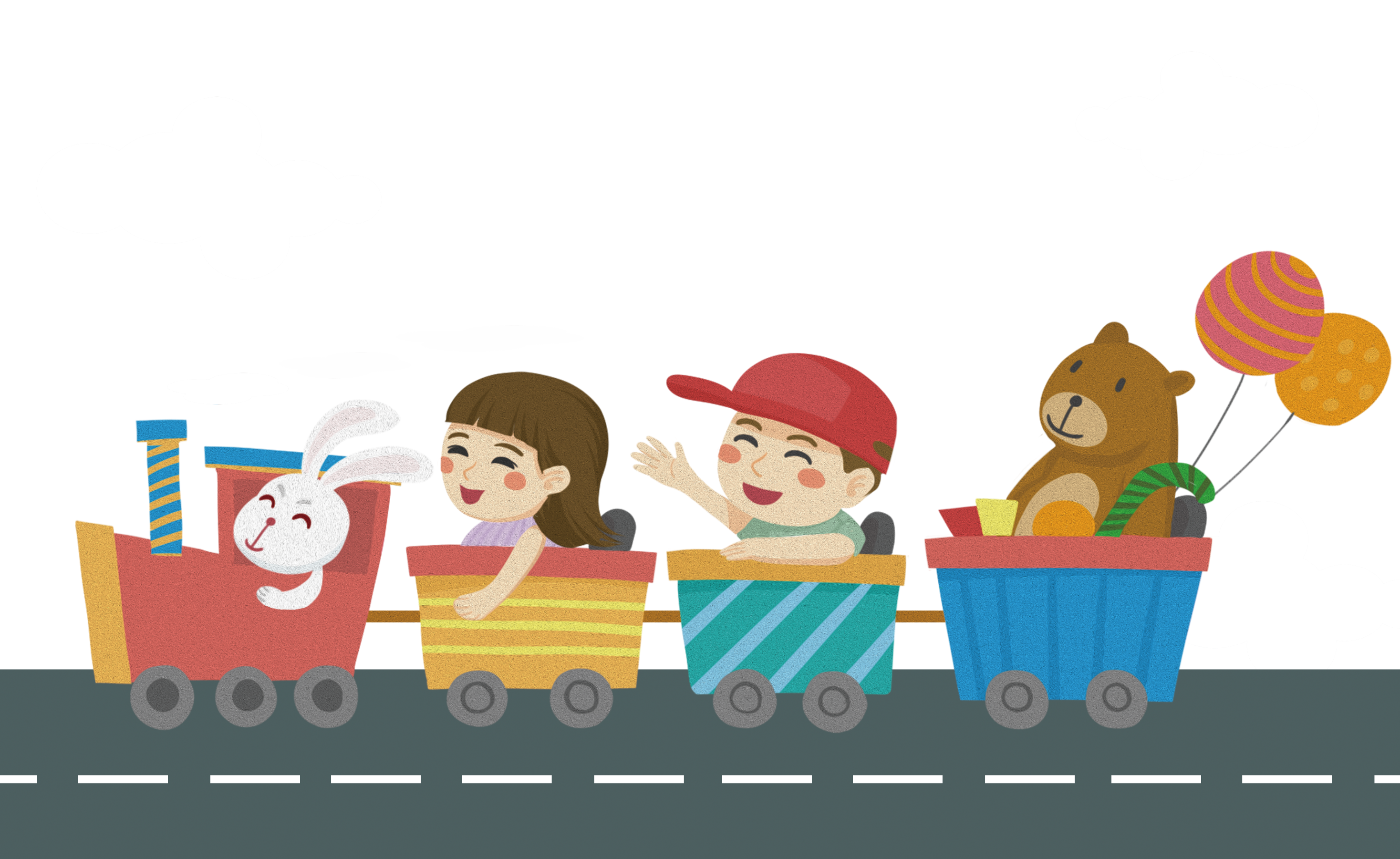 Nghỉ giải lao
TRÒ CHƠI
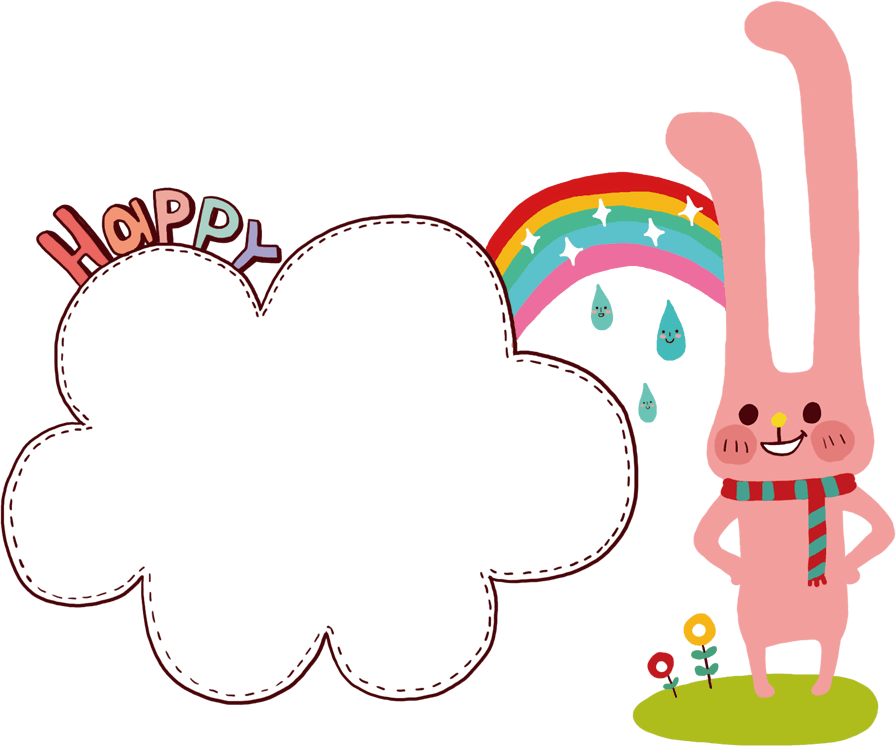 Tôi bảo
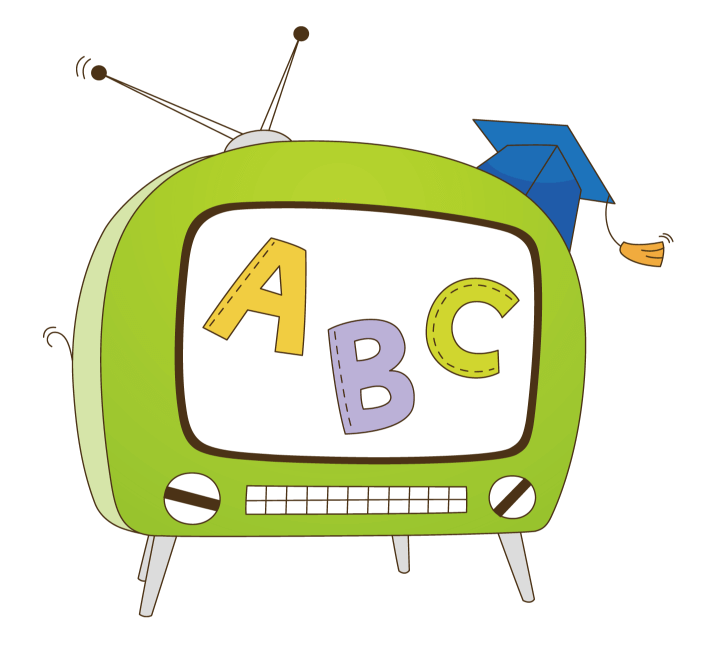 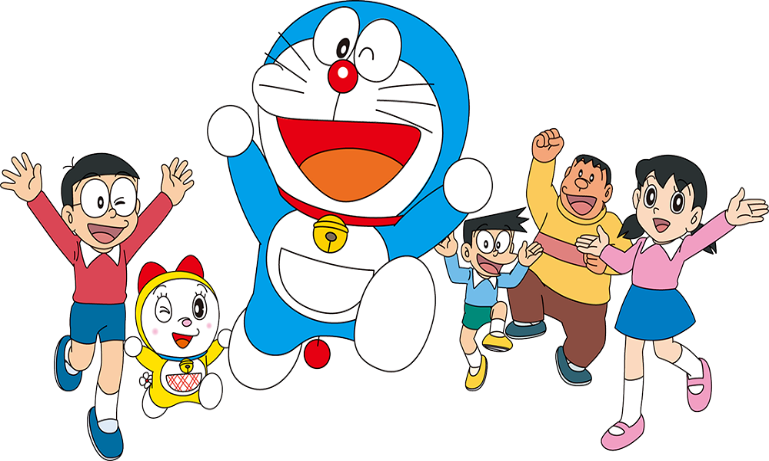 Cách chơi:
HS thực hiện theo các yêu cầu của người điều khiển.
HS nào thực hiện không đúng thì sẽ bị phạt theo quy định của lớp.
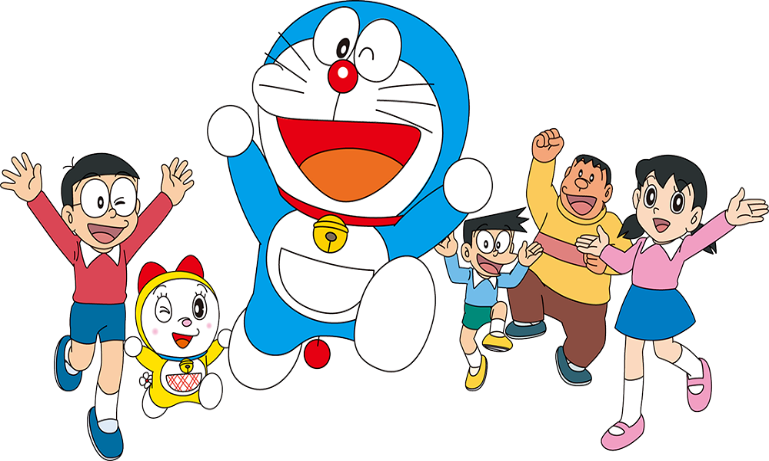 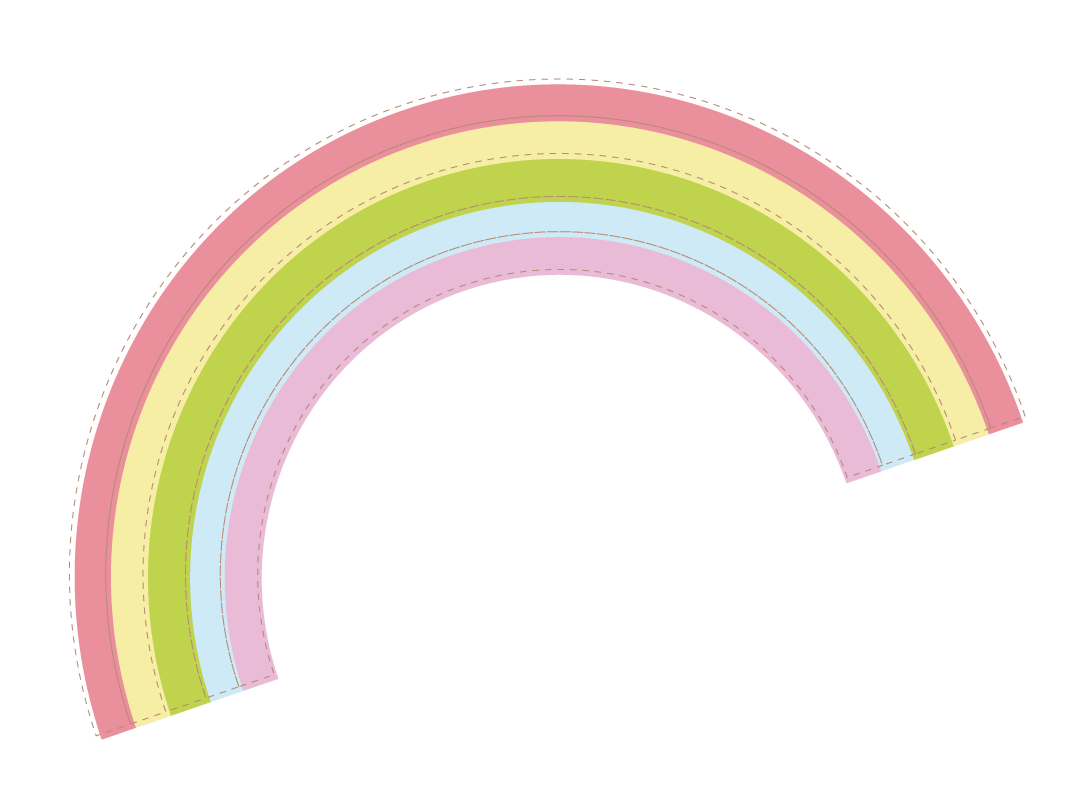 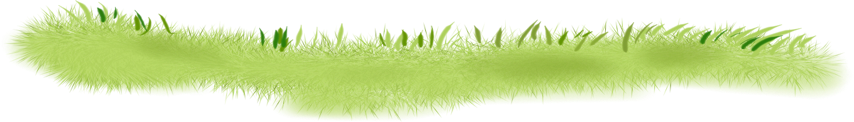 Tập đọc
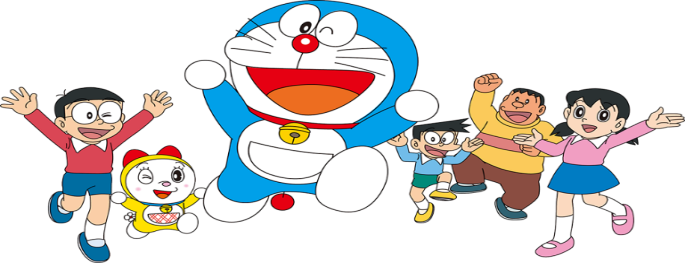 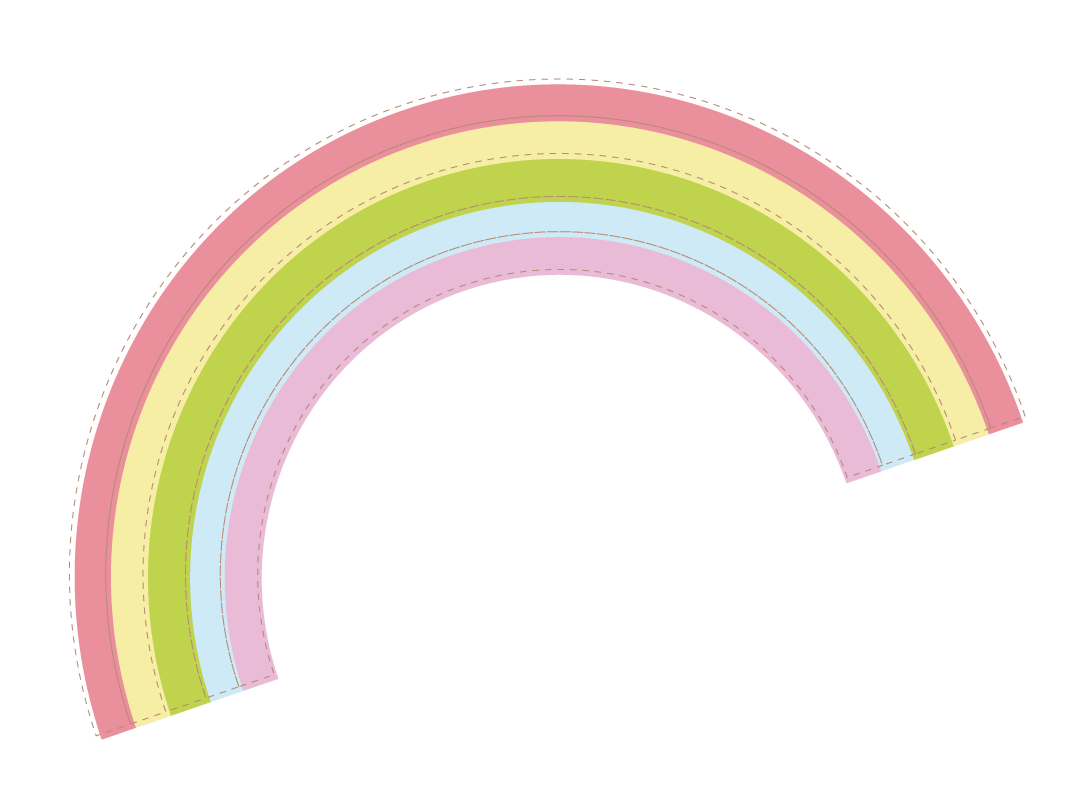 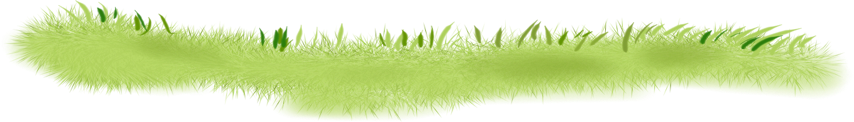 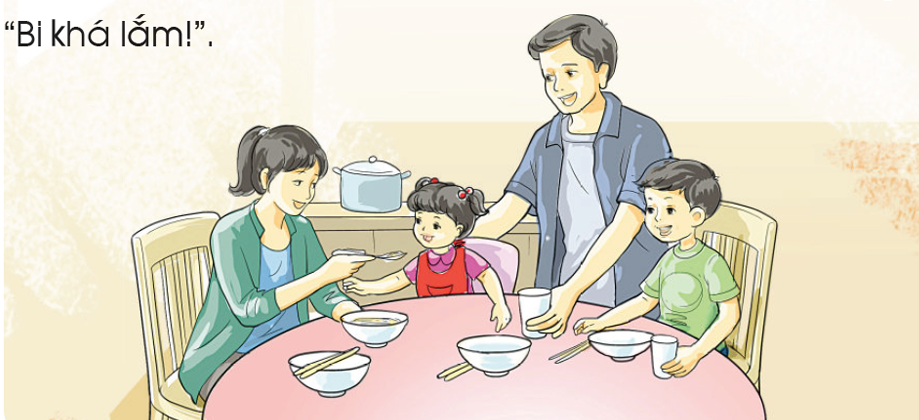 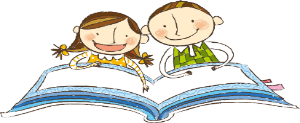 Tập đọc
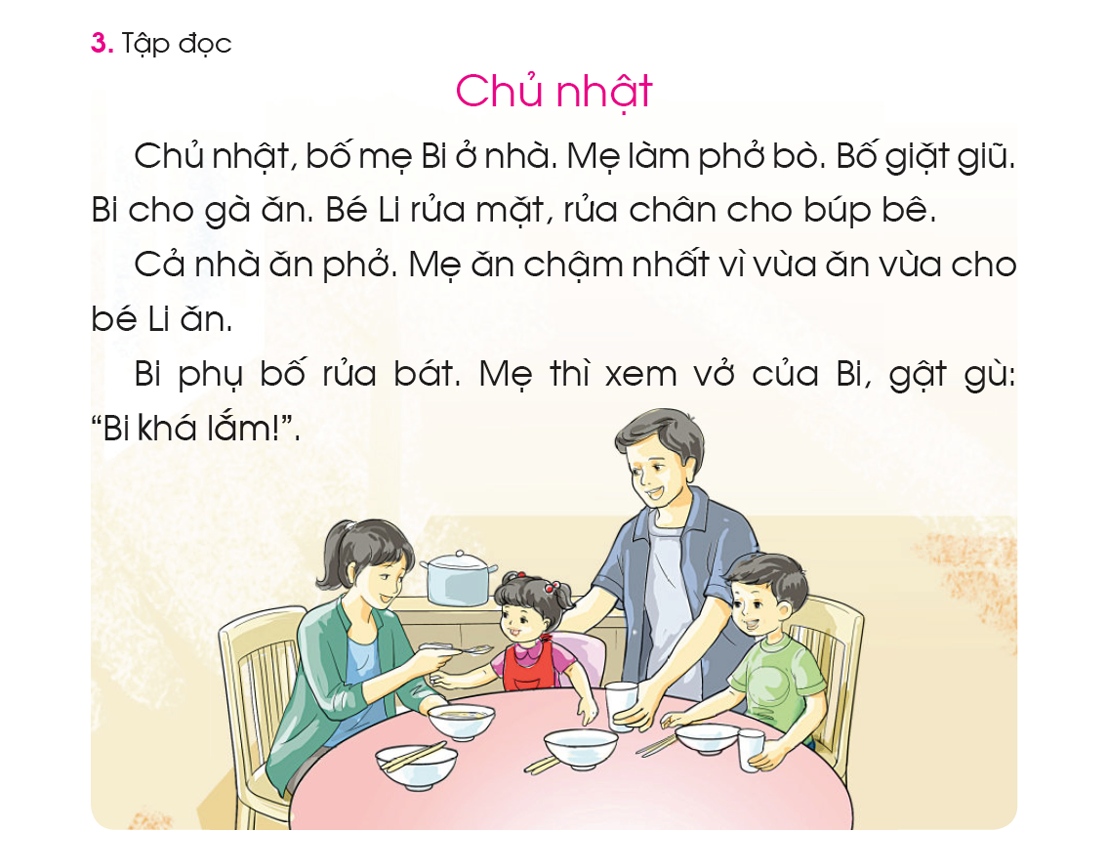 chủ nhật
giặt giũ
Luyện đọc từ
rửa mặt
rửa bát
gật gù
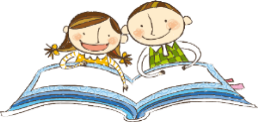 Luyện đọc câu
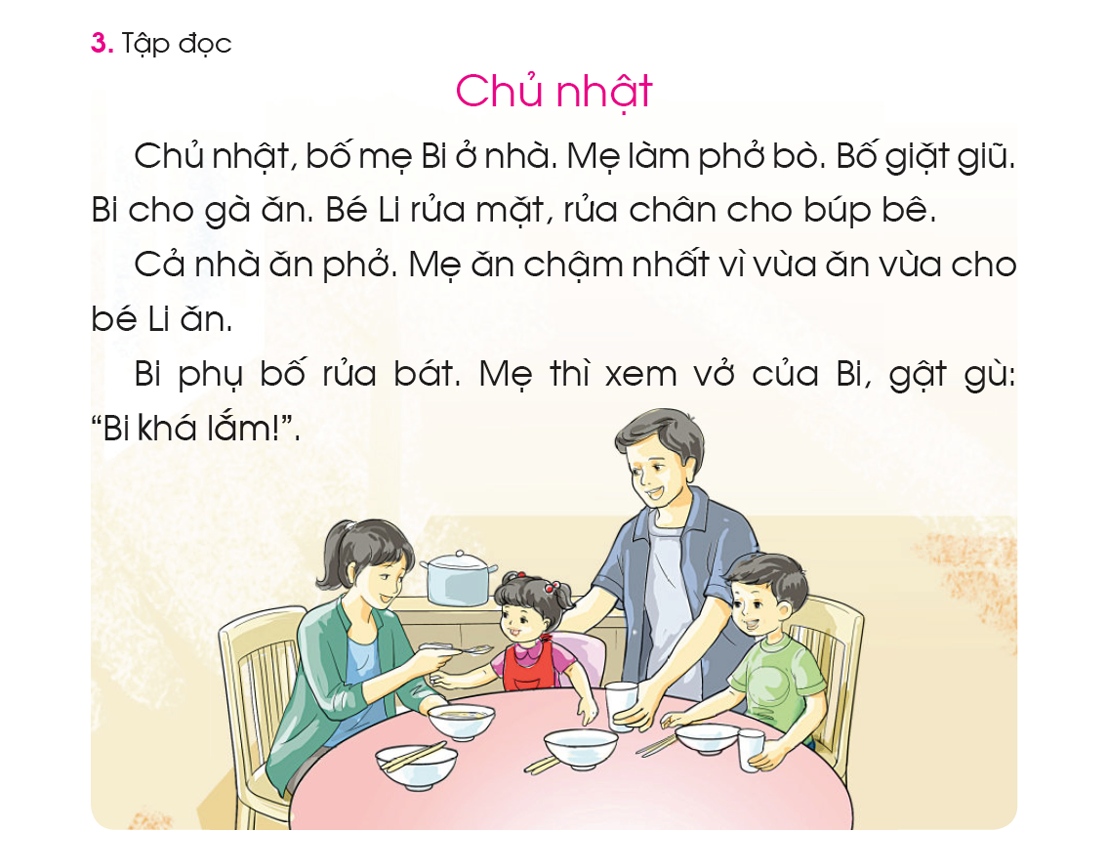 3
2
1
5
4
7
6
9
8
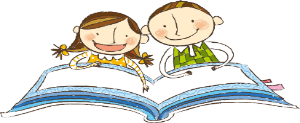 Chia đoạn
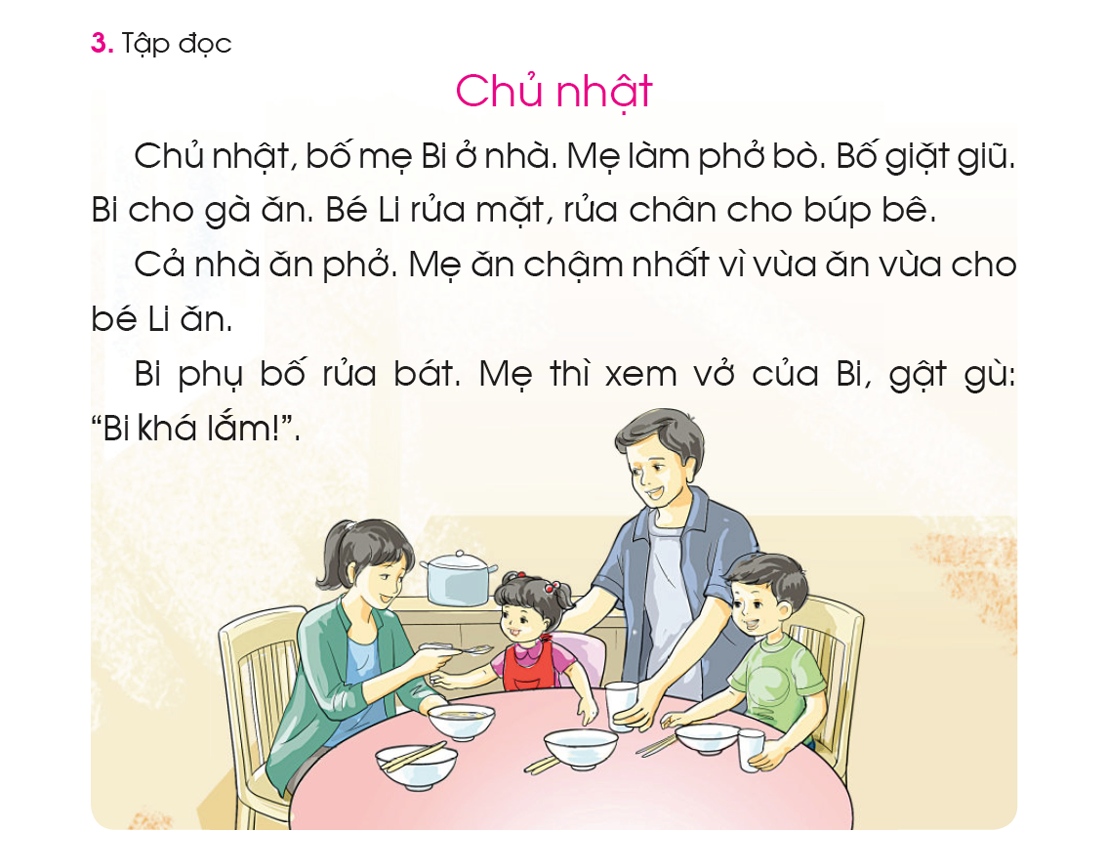 1
2
3
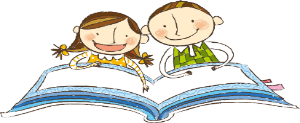 Tập đọc
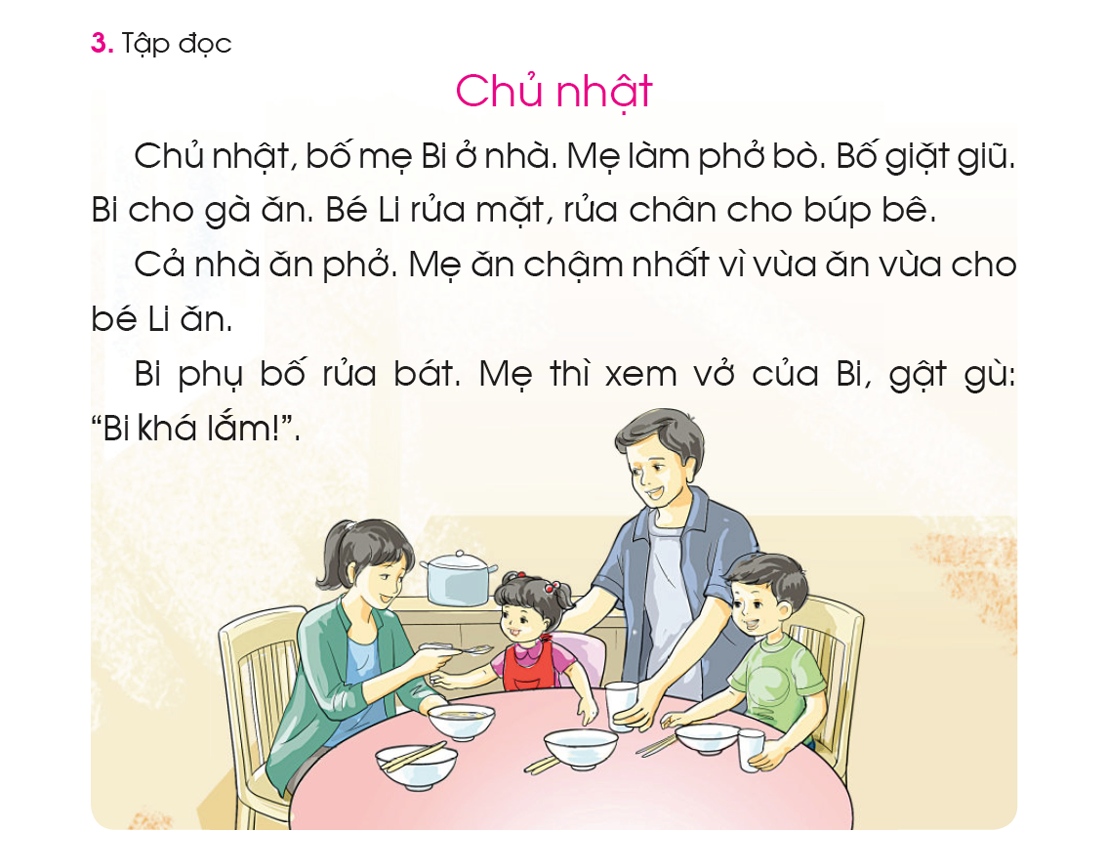 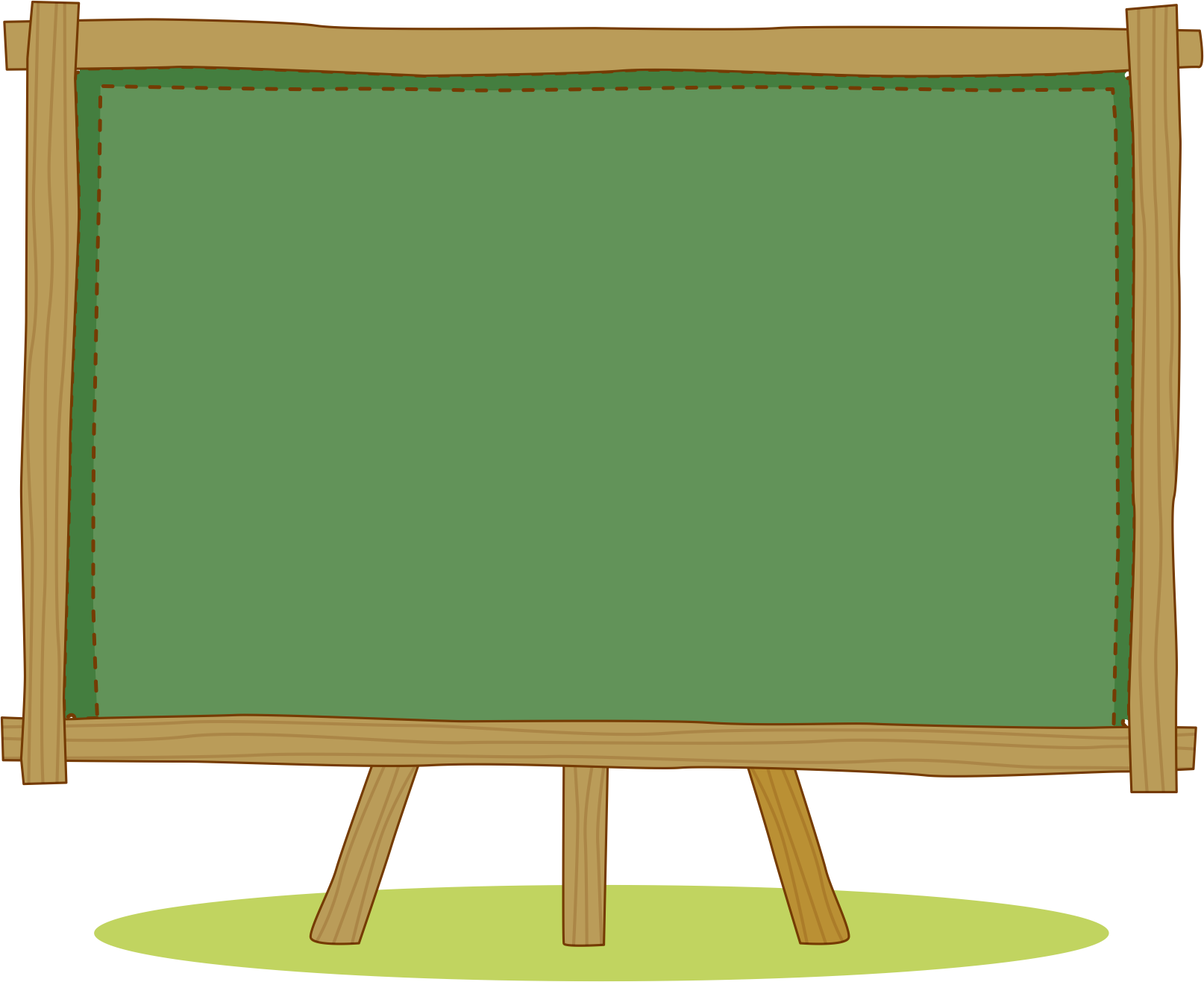 Tìm hiểu bài
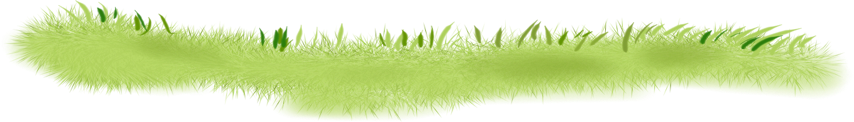 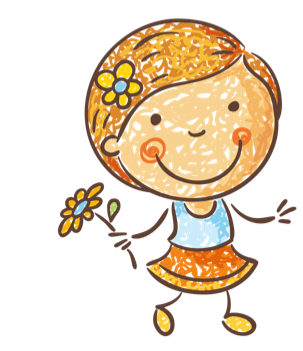 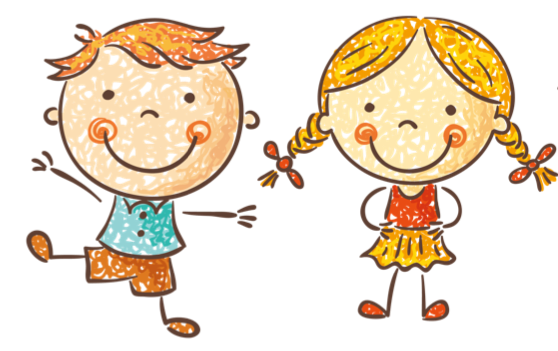 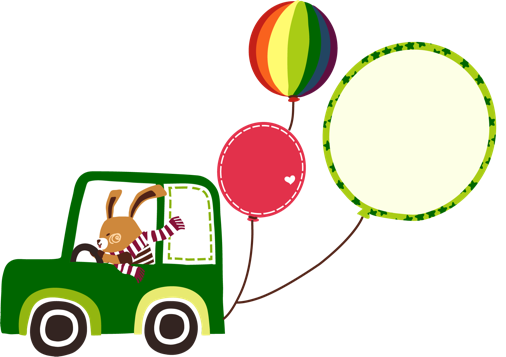 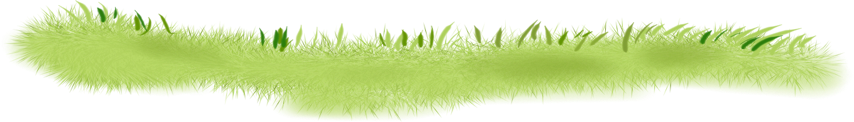 Cả nhà Bi ăn gì?
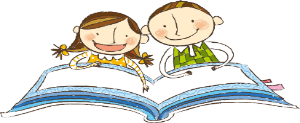 Tập đọc
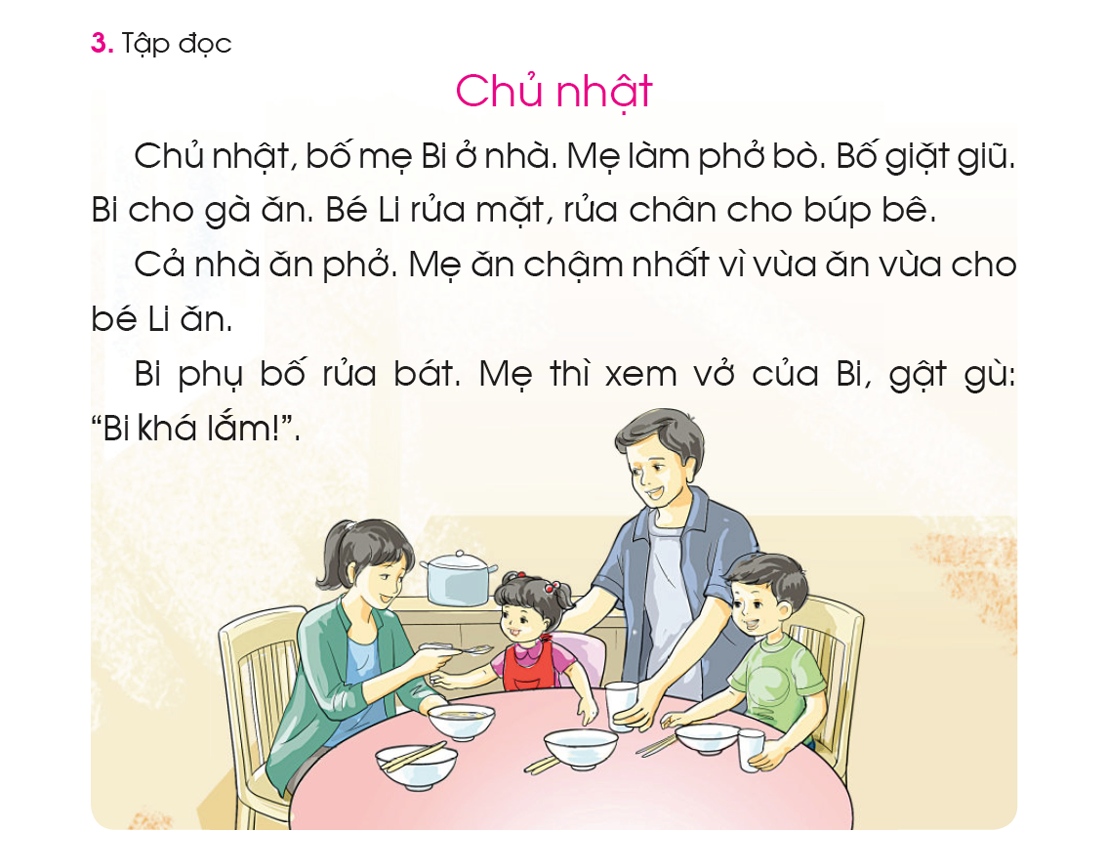 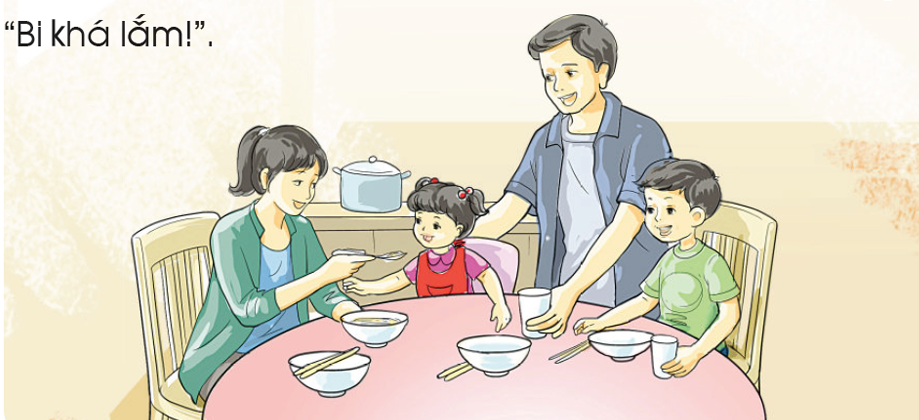 Cả nhà Bi ăn phở.
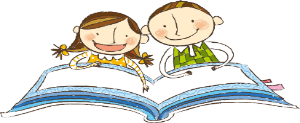 Tập đọc
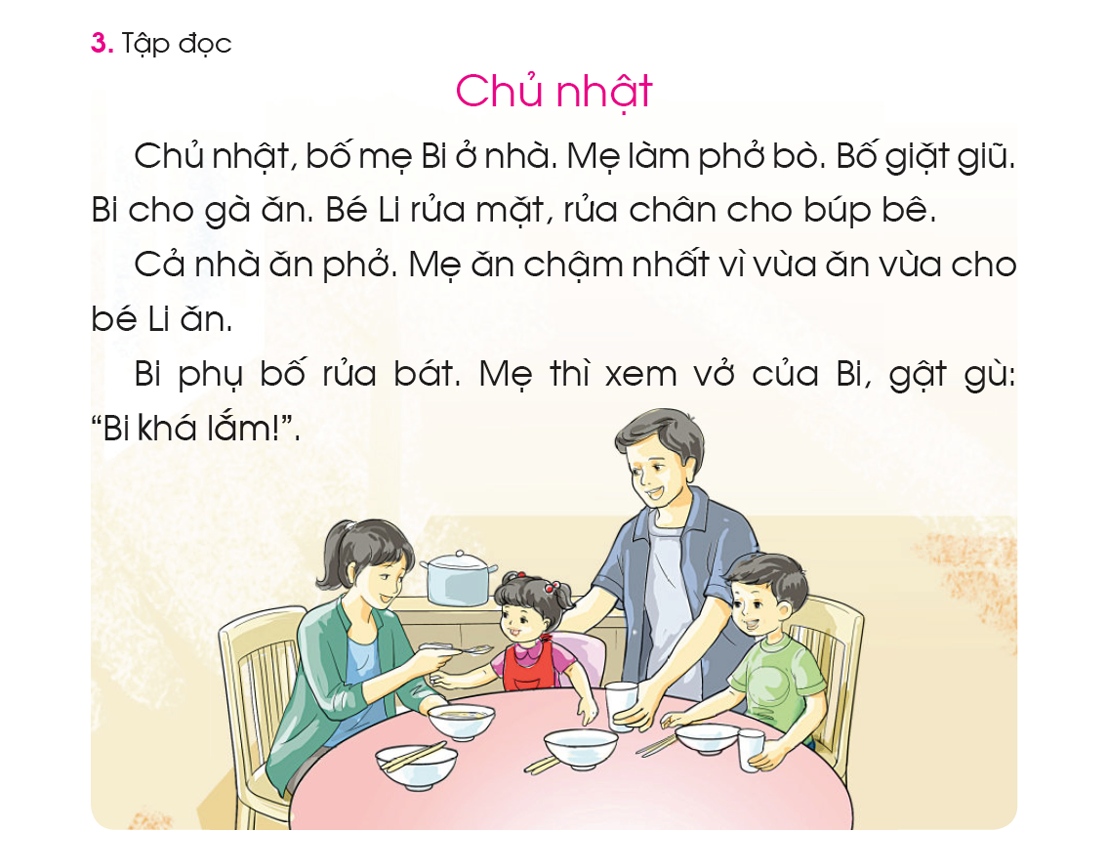 Bi phụ bố làm gì?
Bi phụ bố rửa bát.
? Ghép đúng
1) rửa mặt,rửa chân cho búp bê.
a) Bi
2) Cho gà ăn, phụ bố rửa bát
b) Bé Li
3) gật gù: “ Bi khá lắm”.
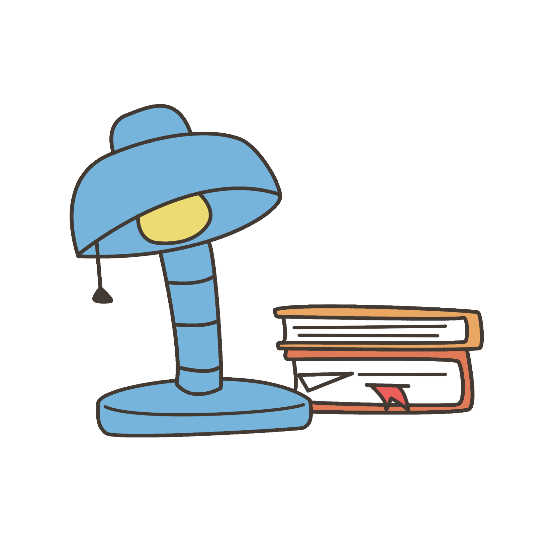 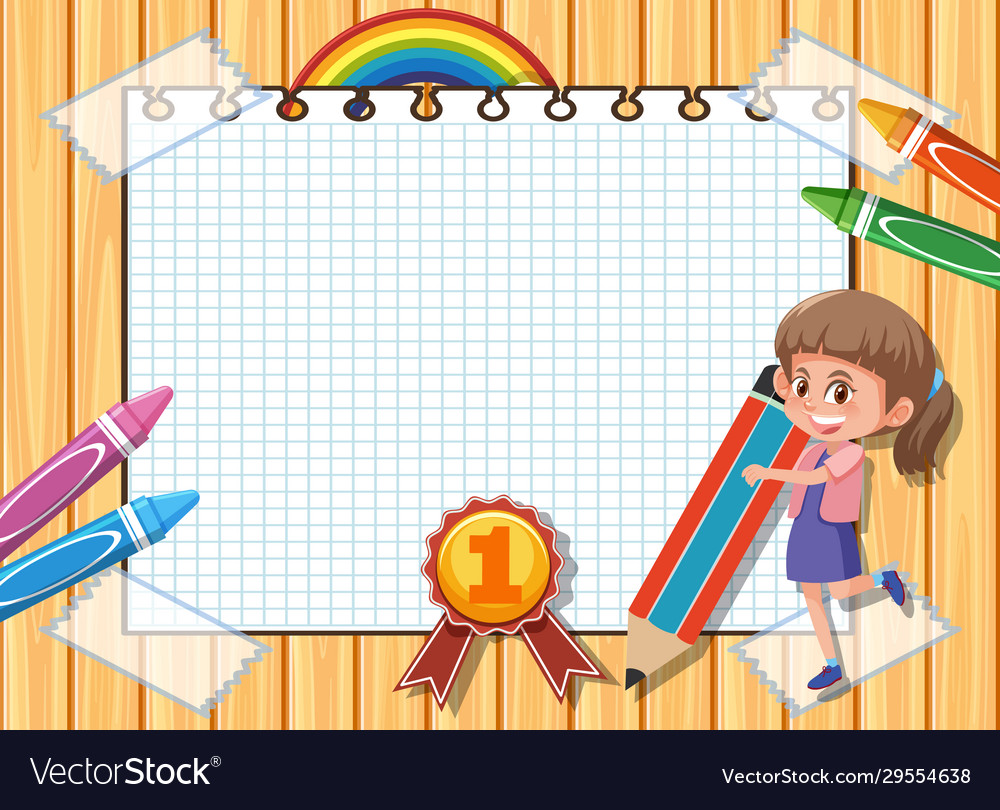 Tập viết
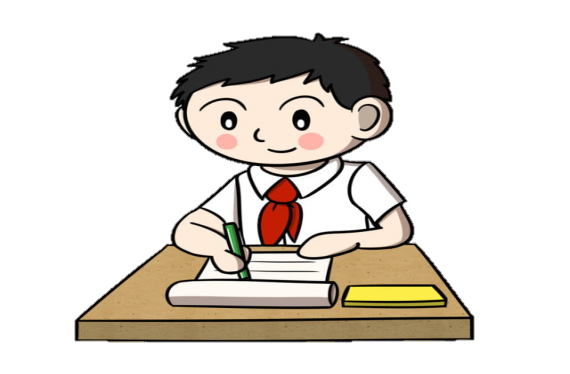 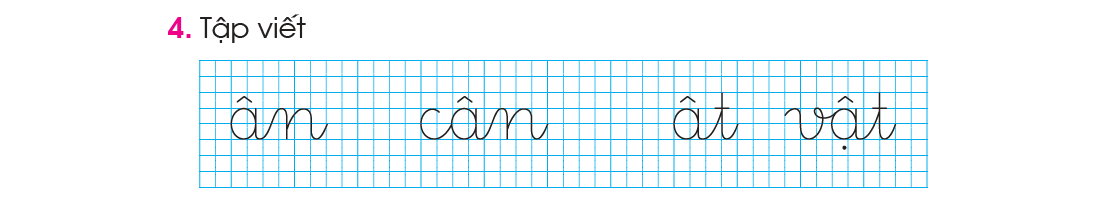 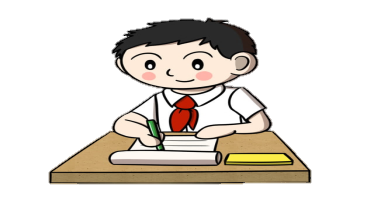 Tập viết
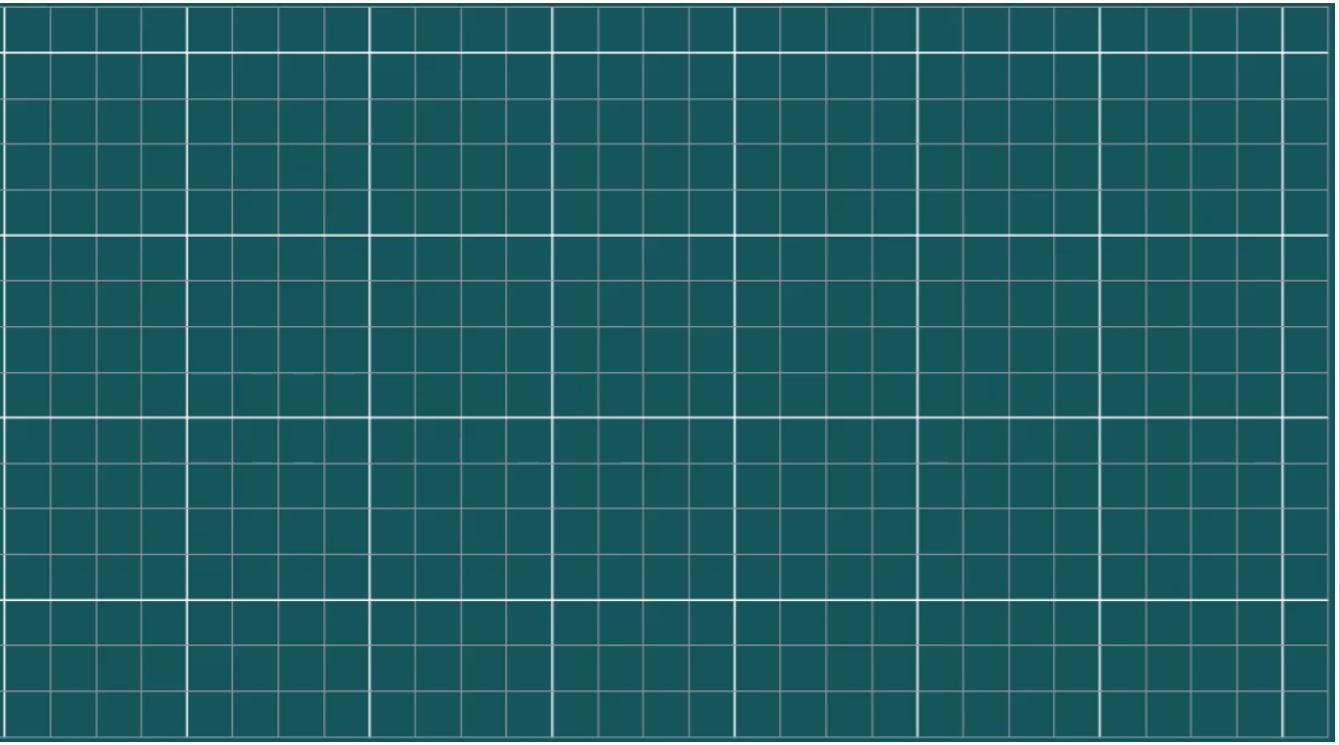 Viết bảng con:
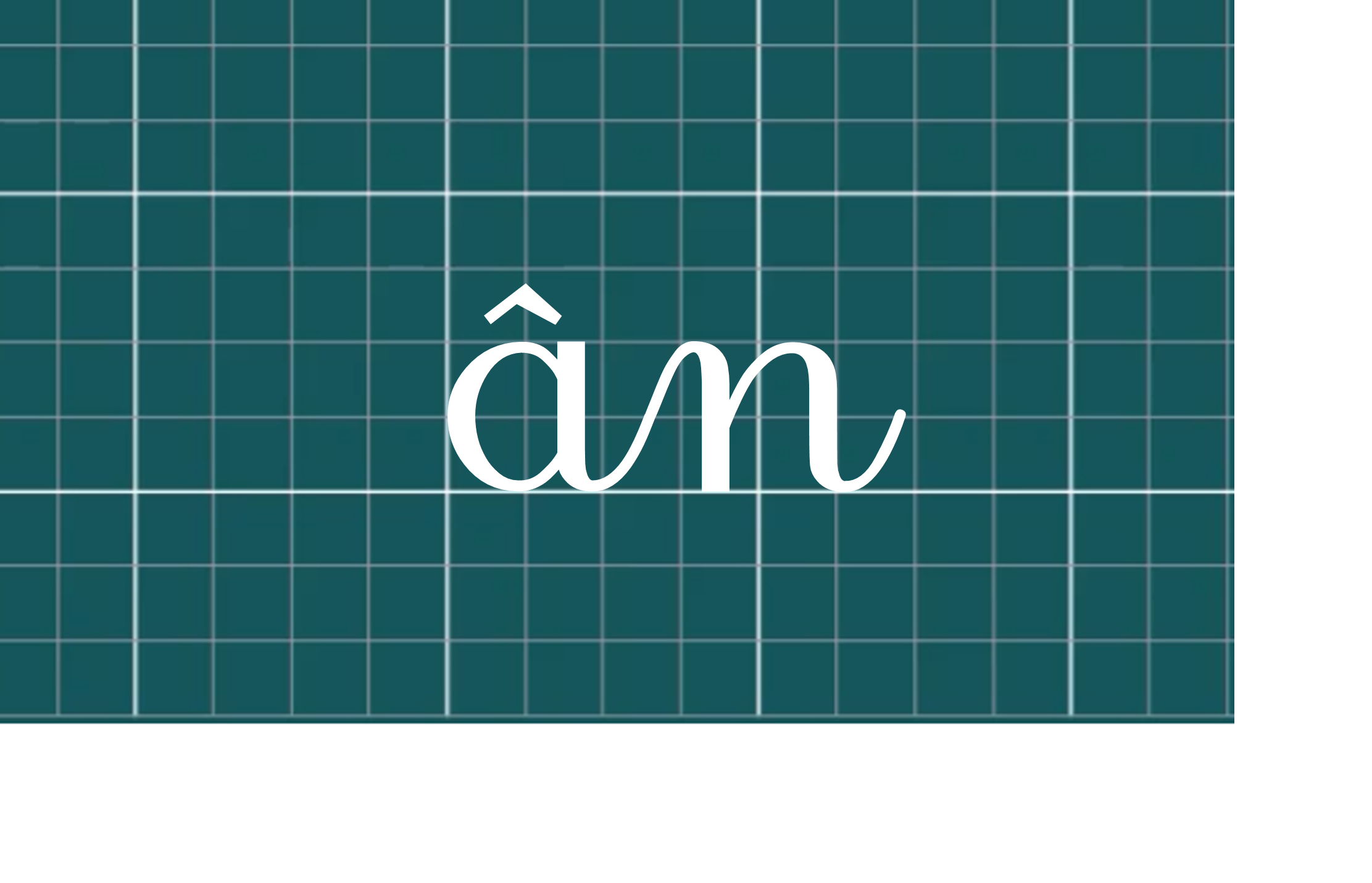 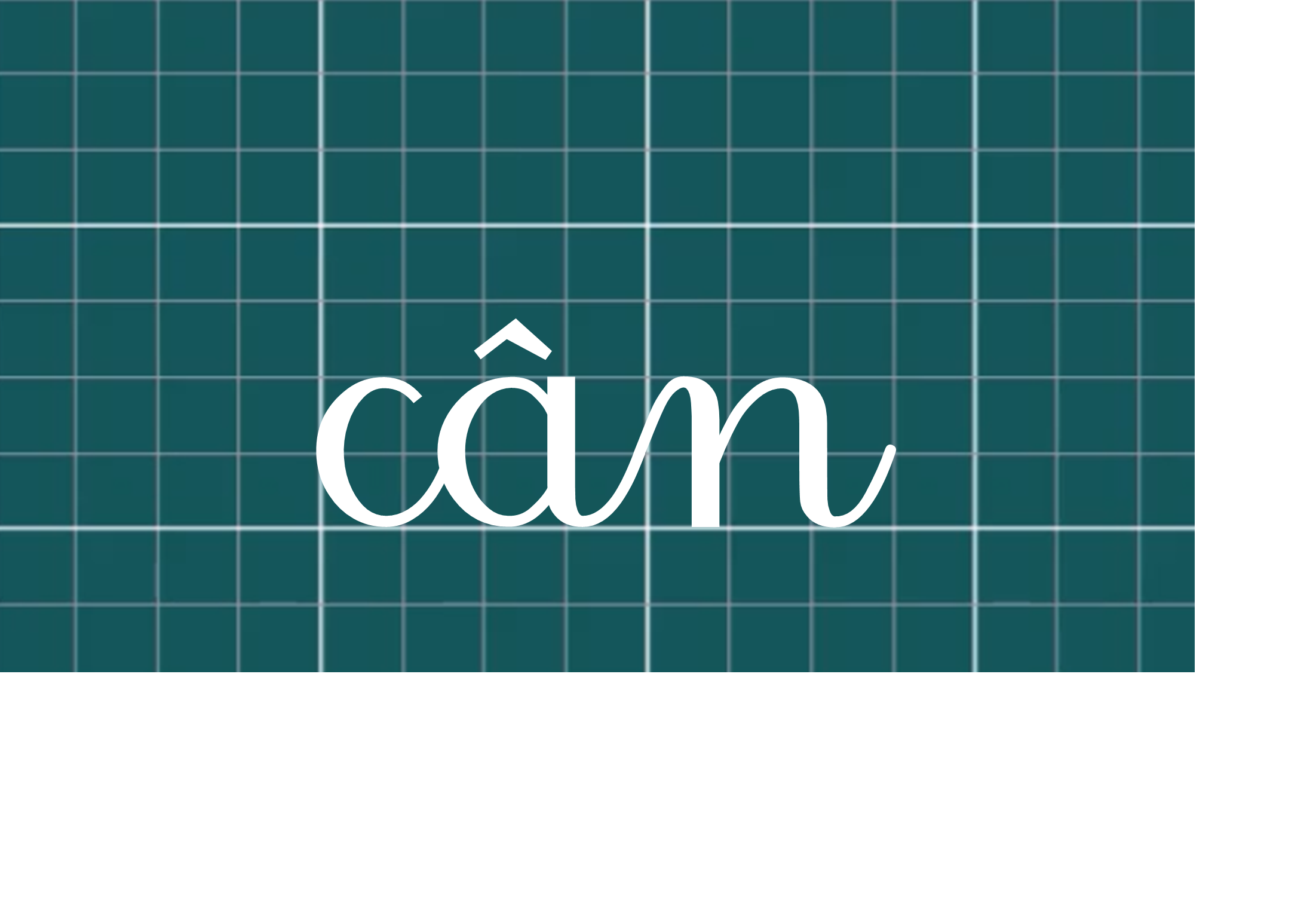 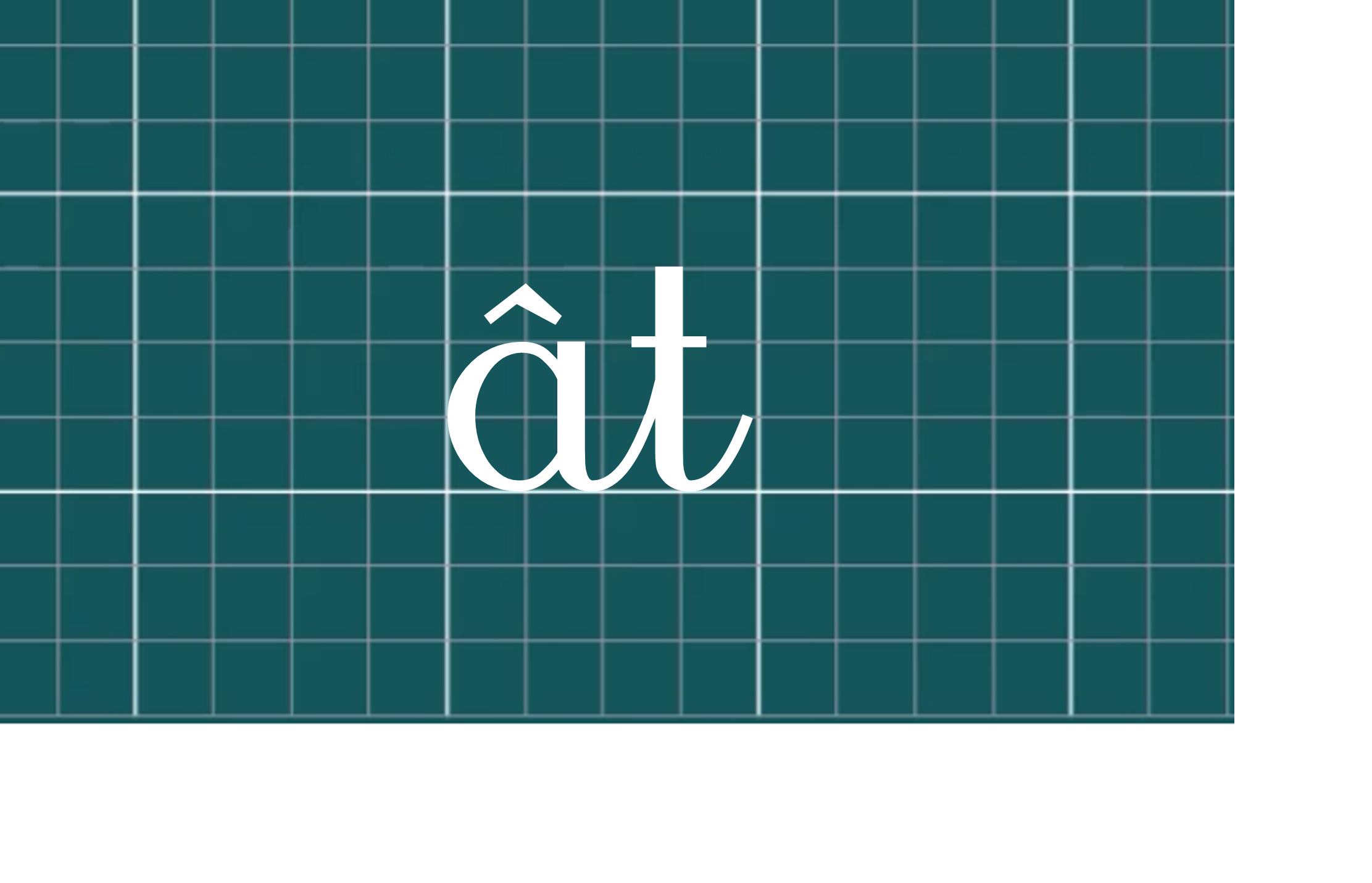 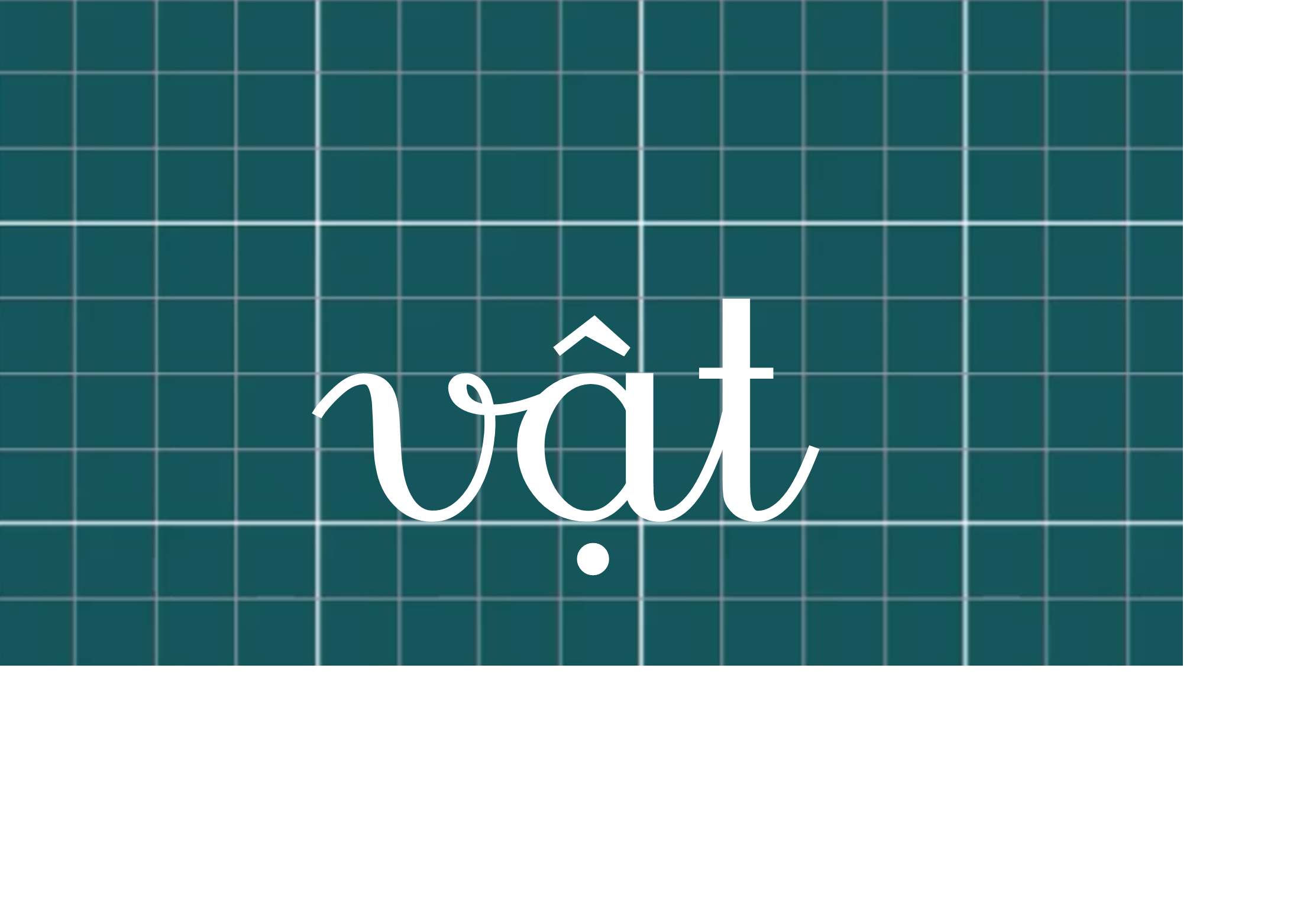 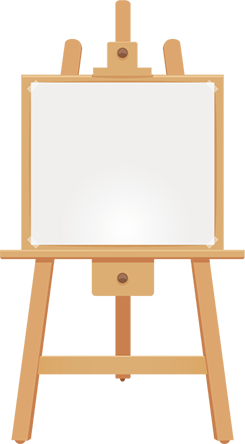 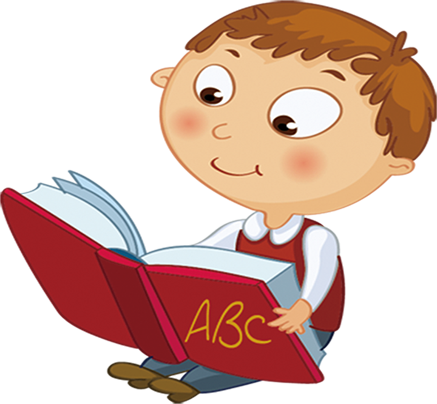 Dặn dò
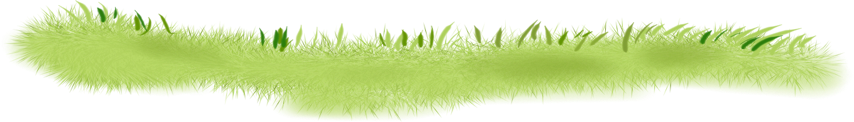 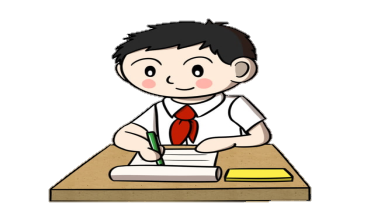 Luyện viết
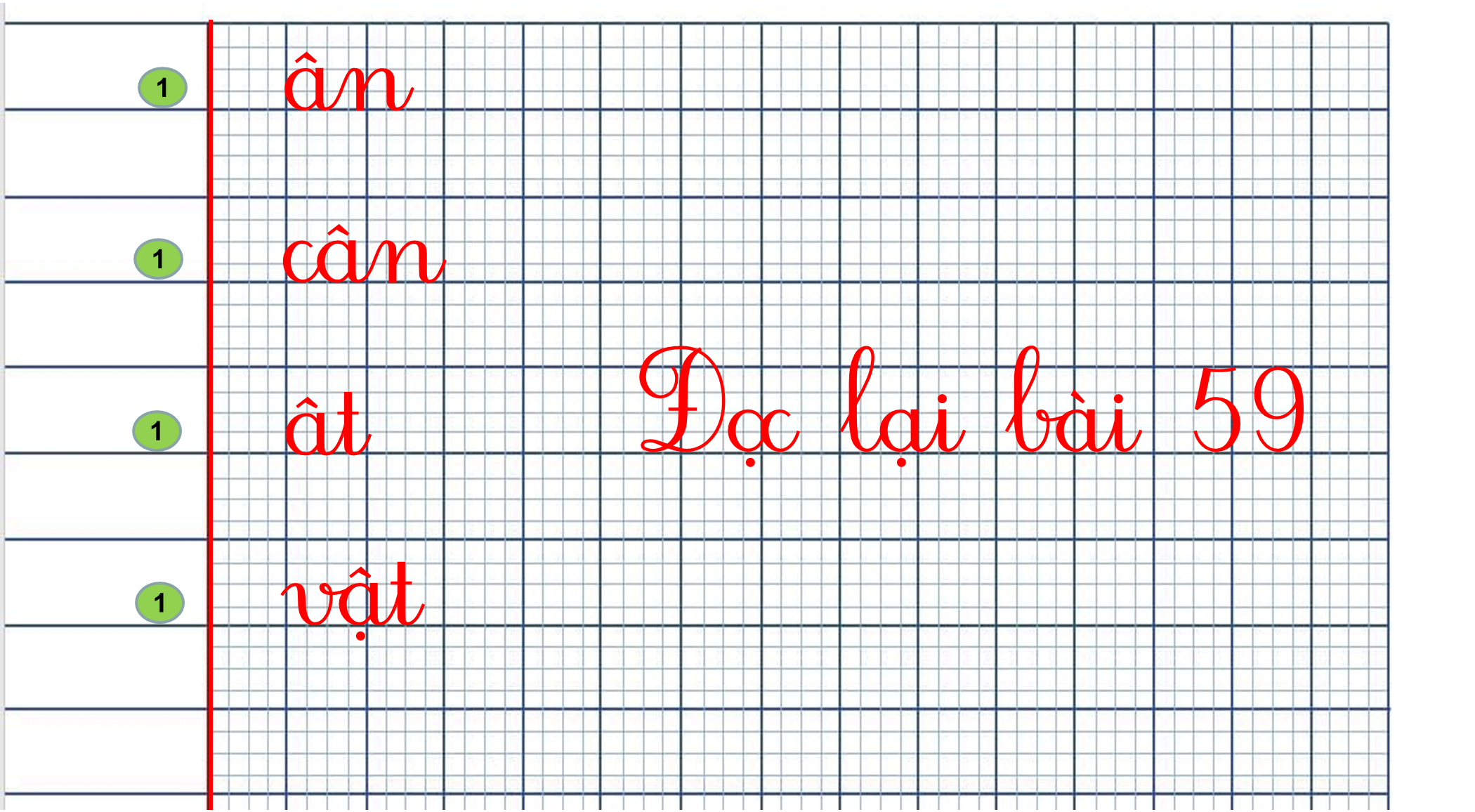